Живопись художников-импрессионистов
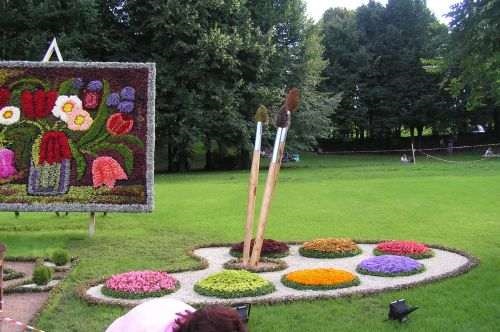 Импрессионизм - направление в искусстве последней трети XIX в.- начала XX в., основанное на стремлении отразить реальный мир в его подвижности, изменчивости и запечатлеть собственные ощущения художника, композитора и т.п.
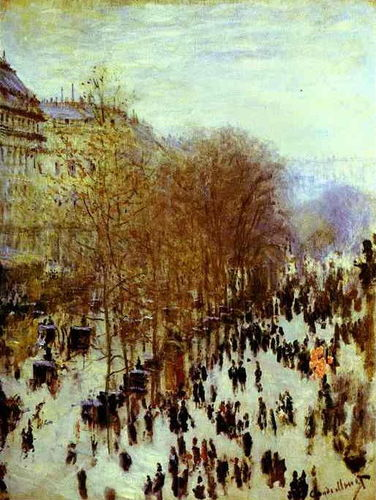 Идея художников-импрессионистов:«красота повседневной действительности во всём богатстве её красок».
Вместо спокойной смены цветовой палитры техника письма мазками, отдельными цветовыми пятнами

Главным становится сила и свежесть первого впечатления

Важно воспроизведение авторского взгляда на предмет
импрессионизм
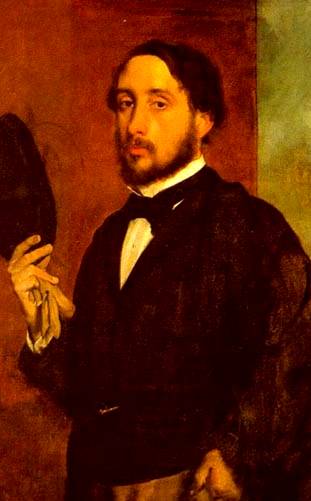 Эдгар Дега. (1834 - 1917). Автопортрет
           Французский  живописец, график и скульптор.
импрессионизм
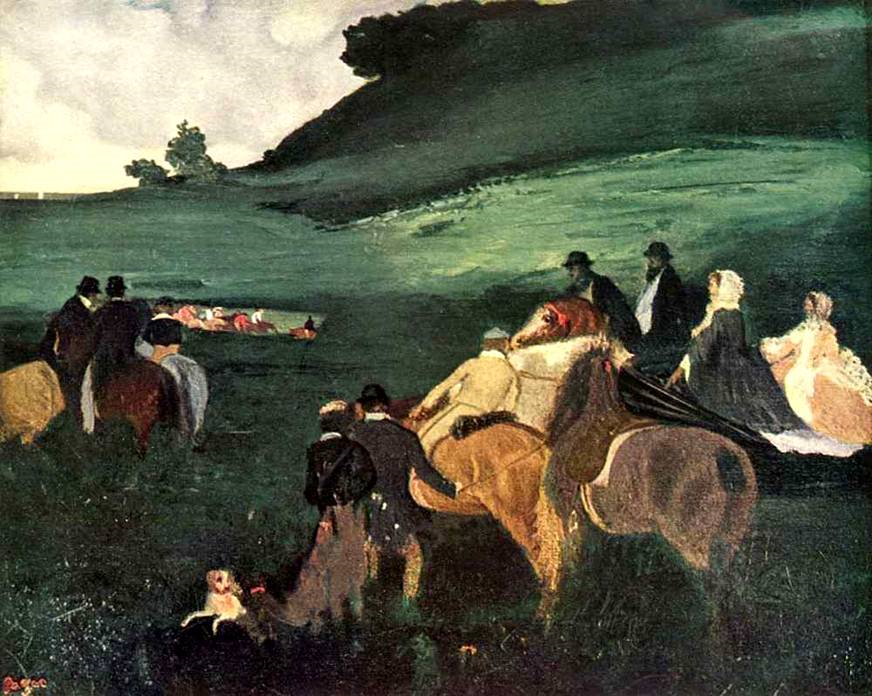 Э.Дега. «Всадники в пейзаже». 1862.
импрессионизм
Э.Дега. «Море и горы». 1890.
импрессионизм
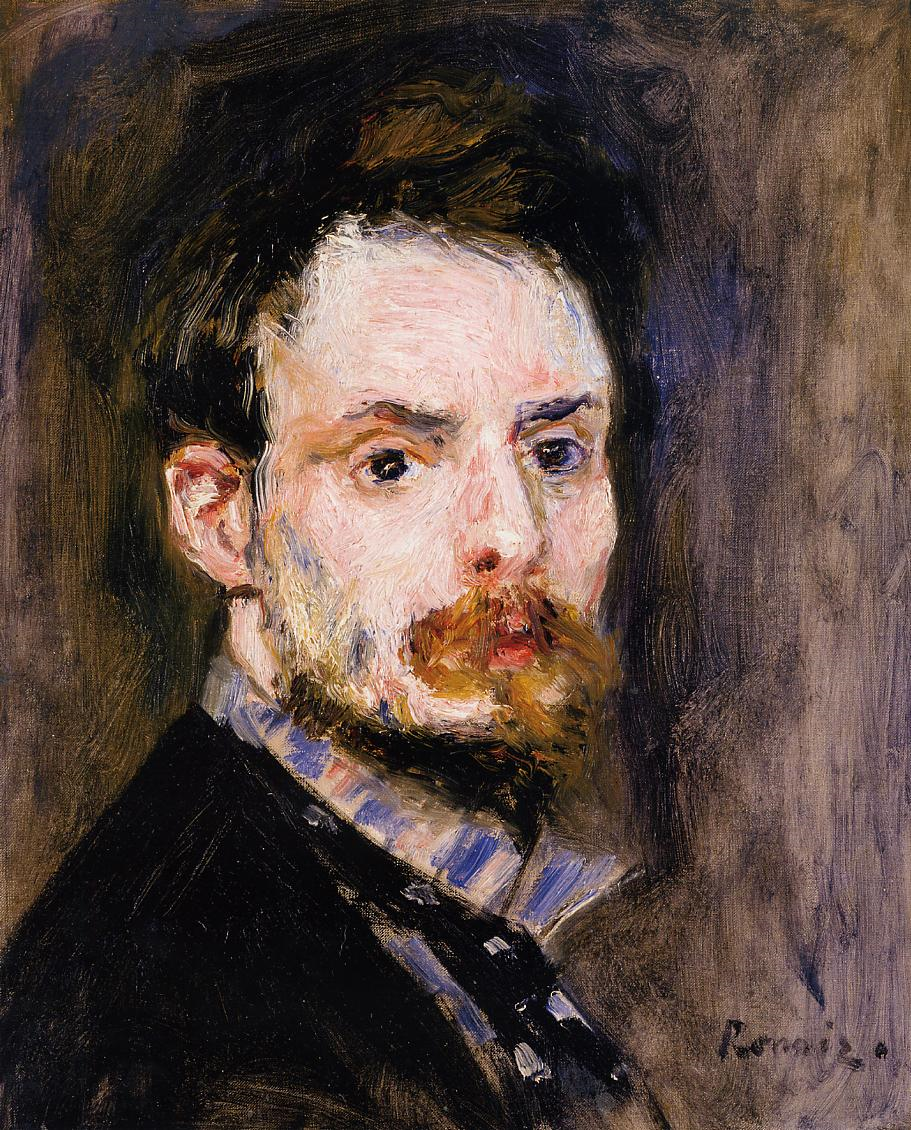 Пьер-Огюст Ренуар. (1841-1919). Автопортрет.

       Один из ведущих представителей импрессионизма во Франции.
импрессионизм
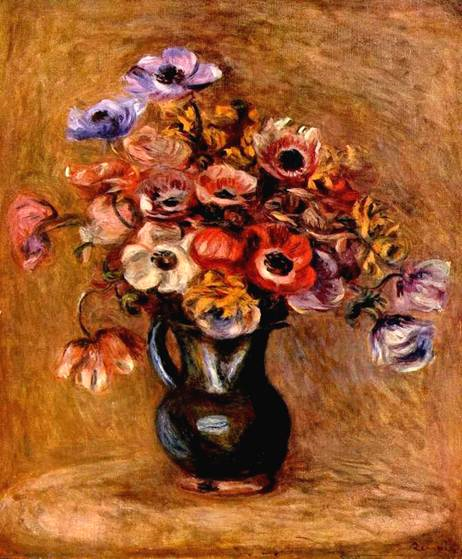 Ренуар. «Анемоны». 1898.
импрессионизм
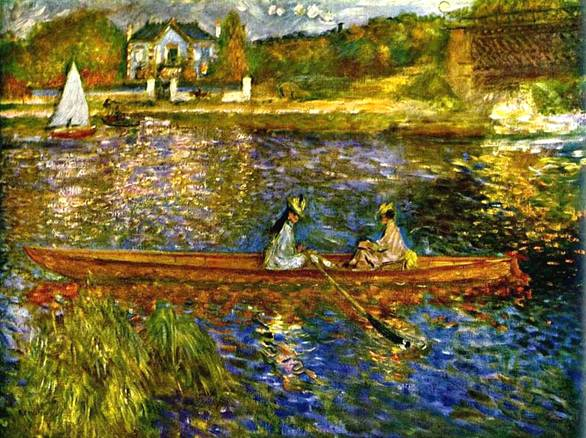 Ренуар. «Лодки на Сене». 1878.
импрессионизм
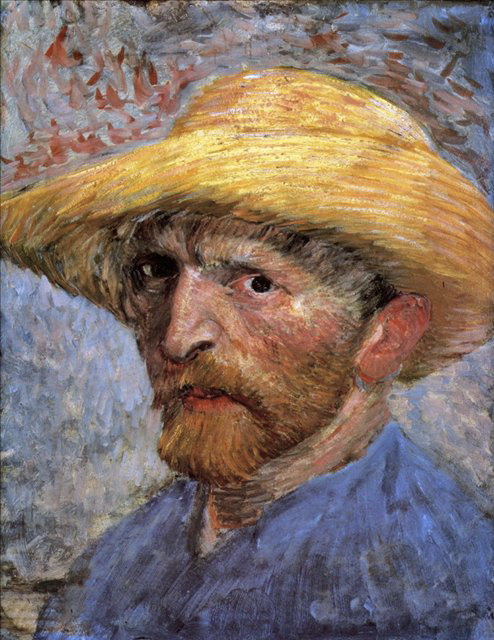 Ван Гог Винсент. (1853-1890). Автопортрет.
      Голландский живописец, рисовальщик
импрессионизм
Винсент Ван Гог. Рыбачьи лодки в Сент-Мари. 1888.
импрессионизм
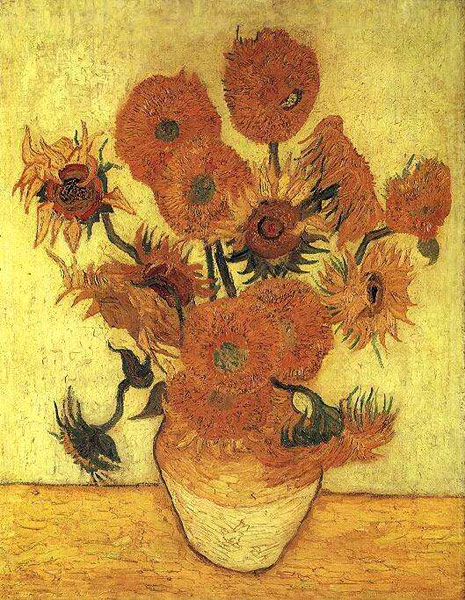 Винсент Ван Гог. Натюрморт: ваза с пятнадцатью   подсолнечниками.  («Подсолнухи»). 1888.
О.Мандельштам. «Импрессионизм».Художник нам изобразилГлубокий обморок сирениИ красок звучные ступениНа холст, как струпья, положил.Он понял масла густоту -Его запекшееся летоЛиловым мозгом разогрето,Расширенное в духоту.А тень-то, тень все лиловей,Свисток иль хлыст, как спичка, тухнет,-Ты скажешь: повара на кухнеГотовят жирных голубей.Угадывается качель,Недомалеваны вуали,И в этом солнечном развалеУже хозяйничает шмель.23 мая 1932
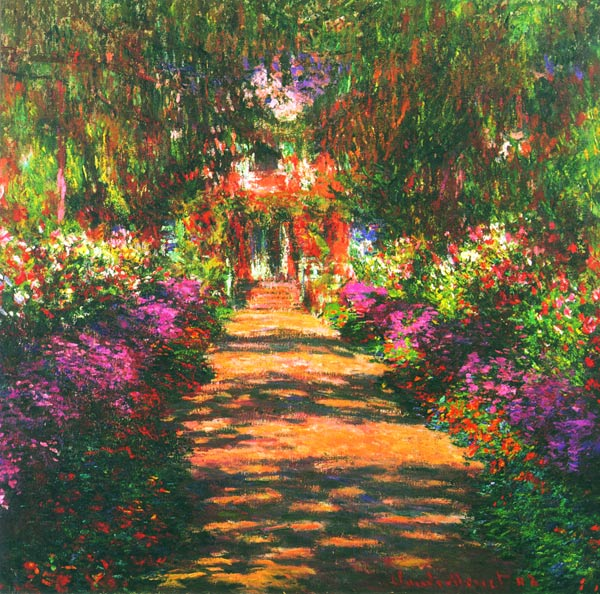 Импрессионизм рассматривался как конец натурализма, он  послужил толчком для развития абстрактного искусства.
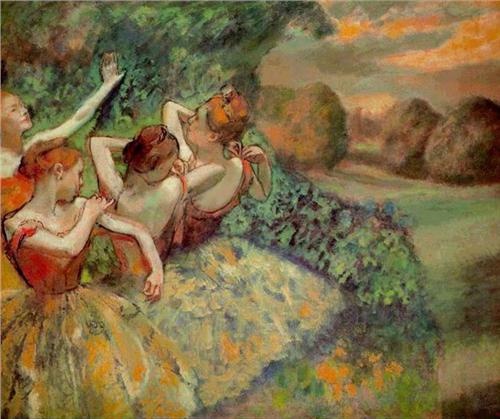